Warm-up as you come in
What is the notation behind these generic queries?

What is the probability of this given what I know?

What are the probabilities of all the possible outcomes (given what I know)?

Which outcome is the most likely outcome (given what I know)?
1
Announcements
Home Stretch
P4 - Due Thursday 4/6
HW9 - Due Tues 4/11 (day before Carnival)
HW10 - Due Tues 4/25  (last week of school)
P5 – Out 4/11, Due Thursday 4/27 (last week of school)
Final exam – Thursday 5/4, 5:30-8:30pm
TA Applications! https://www.ugrad.cs.cmu.edu/ta/F23/instructor/ 
Carnival
There will be lecture on 4/11 on HMMs
No Recitation Friday 4/14, videos posted
Bayes Nets
Part I: Representation and Independence




Part II: Exact inference

Enumeration (always exponential complexity)

Variable elimination (worst-case exponential complexity, often better)

Inference is NP-hard in general

Part III: Approximate Inference
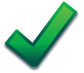 3
AI: Representation and Problem Solving
Bayes Nets Inference
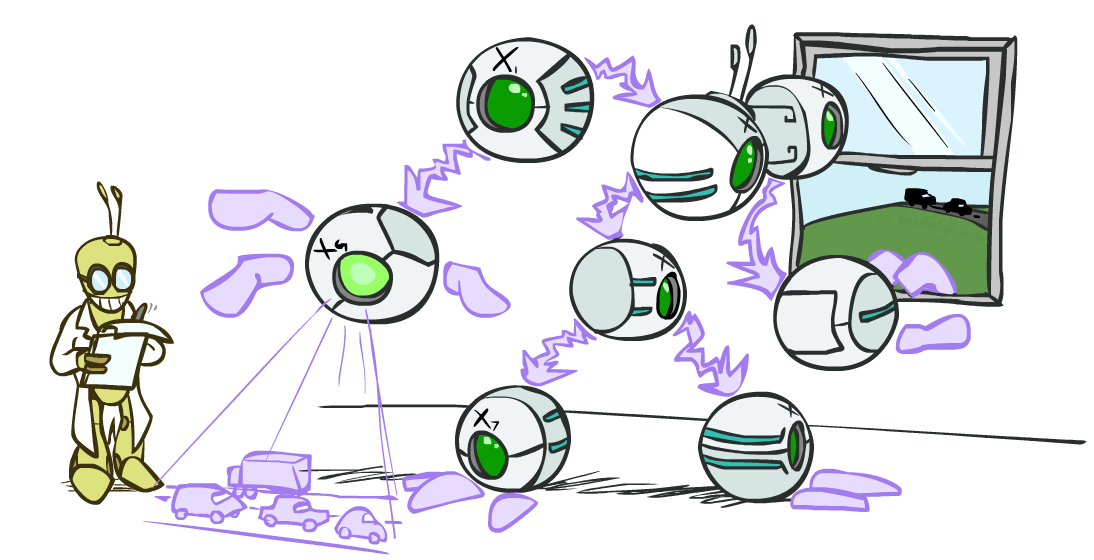 Instructor: Stephanie Rosenthal
Slide credits: CMU AI and http://ai.berkeley.edu
Warm-up as you come in
What is the notation behind these generic queries?

What is the probability of this given what I know?

What are the probabilities of all the possible outcomes (given what I know)?

Which outcome is the most likely outcome (given what I know)?
5
Queries
6
Queries
7
Queries
8
Poll 1
9
Poll 1
10
Poll 2
11
Poll 2
12
Normalization
13
Bayes Nets in the Wild
Find most probable next word given “artificial” and the audio for second word.
14
Bayes Nets in the Wild
Find most probable next word given “artificial” and the audio for second word.
15
Bayes Nets in the Wild
16
Inference
Inference: calculating some useful quantity from a probability model (joint probability distribution)
Examples:

Posterior marginal probability
P(Q|e1,..,ek) 
e.g., what disease might I have?
Most likely explanation:
argmaxq,r,s P(Q=q,R=r,S=s|e1,..,ek)
e.g., what was just said?
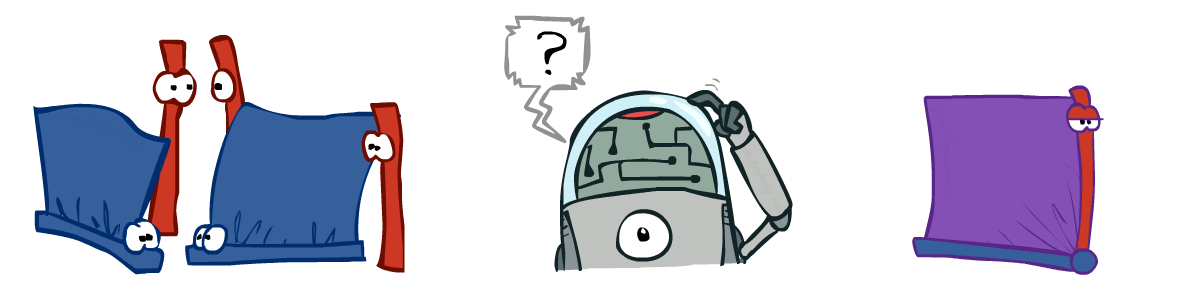 17
Answer Any Query from Bayes Net
Bayes Net
Joint
Next: Answer Any Query from Bayes Net
Bayes Net
Example: Alarm Network
Variables
B: Burglary
A: Alarm goes off
M: Mary calls
J: John calls
E: Earthquake!
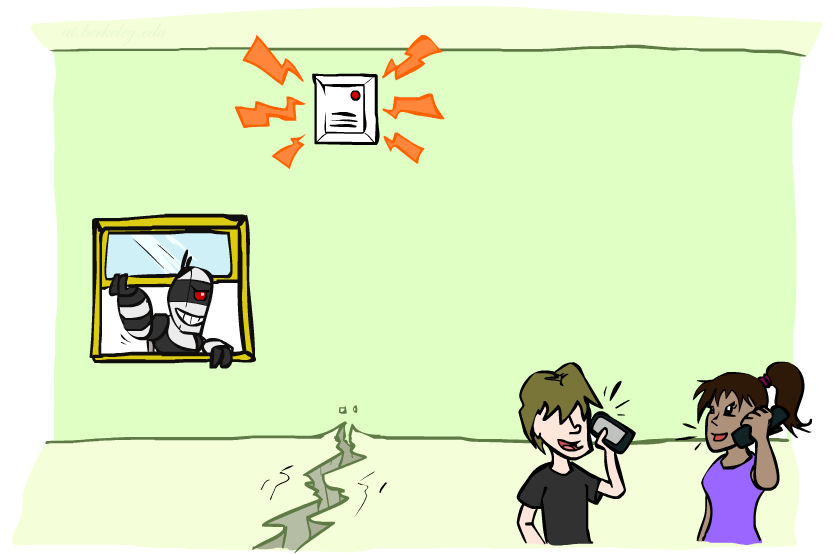 20
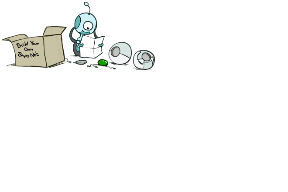 Example: Alarm Network
Burglary
Earthquake
Alarm
John calls
Mary calls
21
Example: Alarm Network
Burglary
Earthqk
Alarm
John calls
Mary calls
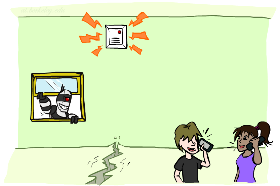 22
[Speaker Notes: demo]
Inference by Enumeration in Bayes Net
Inference by enumeration:
Any probability of interest can be computed by summing entries from the joint distribution
Entries from the joint distribution can be obtained from a BN by multiplying the corresponding conditional probabilities

P(B | j, m) =  α P(B, j, m) 
                   =  α e,a P(B, e, a, j, m) 
                   =  α e,a P(B) P(e) P(a|B,e) P(j|a) P(m|a)

So inference in Bayes nets means computing sums of products of numbers: sounds easy!!
Problem: sums of exponentially many products!
B
E
A
J
M
23
Can we do better?
24
Can we do better?
25
Inference Overview
Enumeration
Variable 
Elimination
26
Factor Tables
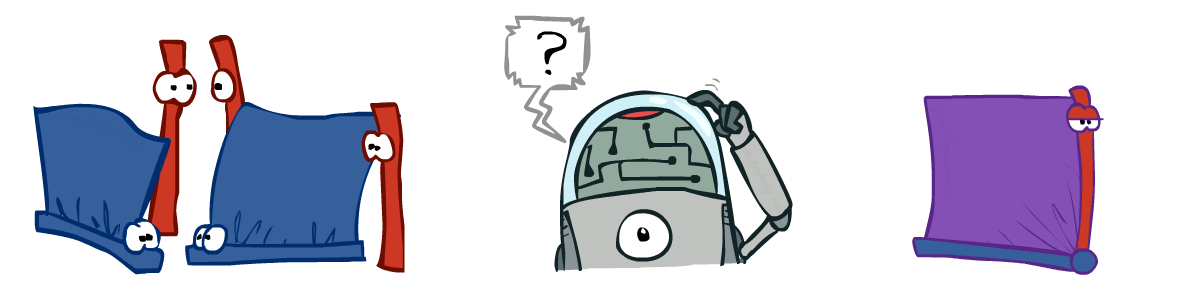 27
[Speaker Notes: demo]
Example: Alarm Network
Multiplication order can change (commutativity)

Multiplication pairs don’t have to make sense (associativity)
28
[Speaker Notes: demo]
Variable elimination: The basic ideas
Move summations inwards as far as possible
29
Variable elimination: The basic ideas
Move summations inwards as far as possible, inner sum is easier to compute
30
Variable Elimination
Query: P(Q1 ,.., Qm |E1=e1,.., Ek=ek) 

Start with initial factors:
Local CPTs (but instantiated by evidence)

While there are still hidden variables (not Qi or evidence):
Pick a hidden variable H
Join all factors mentioning H
Eliminate (sum out) H

Join all remaining factors and normalize
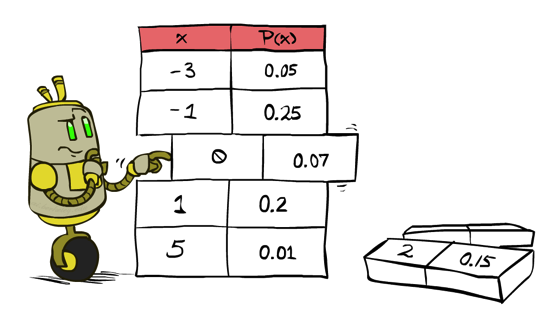 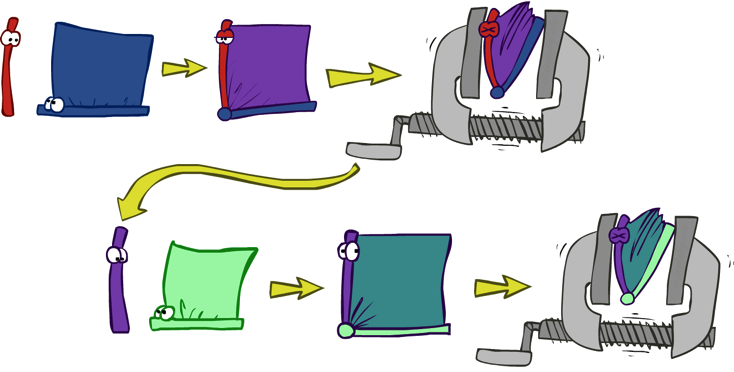 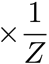 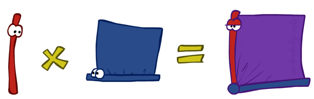 31
Example
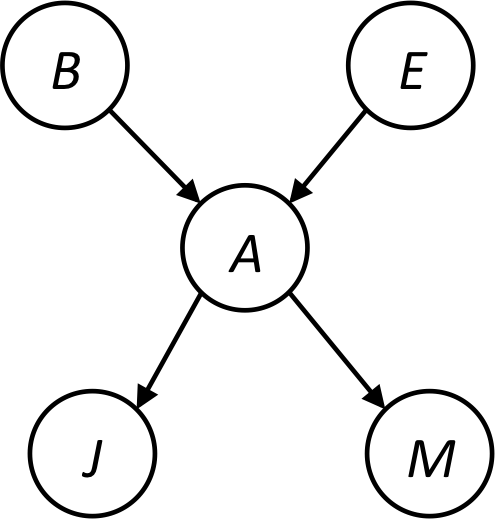 Query P(B | j,m)
Push summations inwards such that products that do not depend on the variable are pulled out of the sum.
32
Example
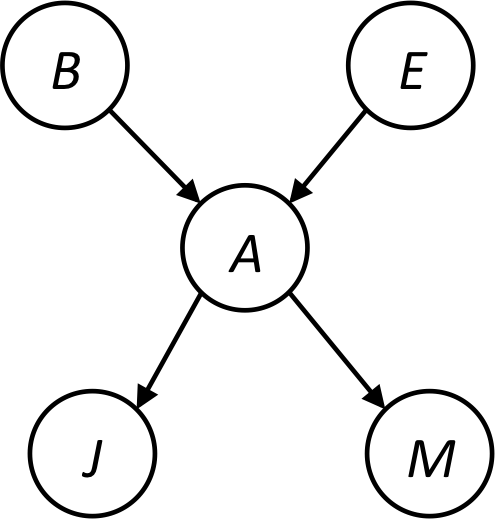 Query P(B | j,m)
Choose A (inner most sum)
Create a table t1 = P(A|B,e)P(j|A)P(m|A)
How many entries does each table for each value of A have?
33
Example
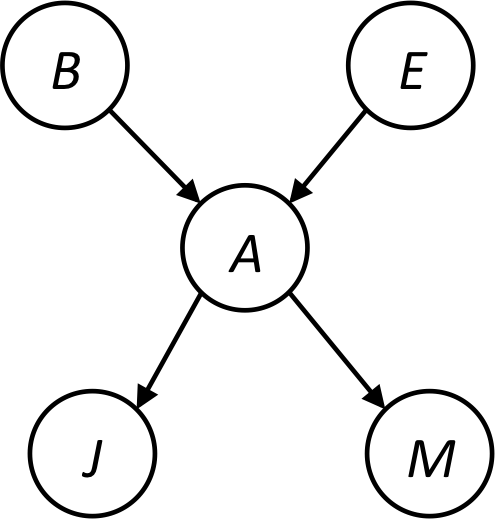 Query P(B | j,m)
Choose A (inner most sum)
34
Example
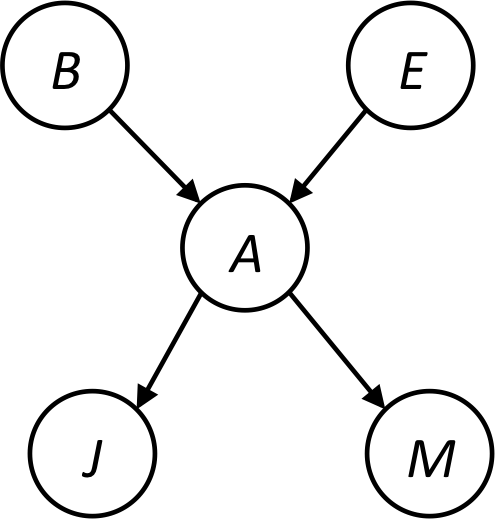 Choose E (inner most sum)
Create a table t2 = P(e) f1(B,e,j,m)
How many entries does each table for each value of E have?
35
Example
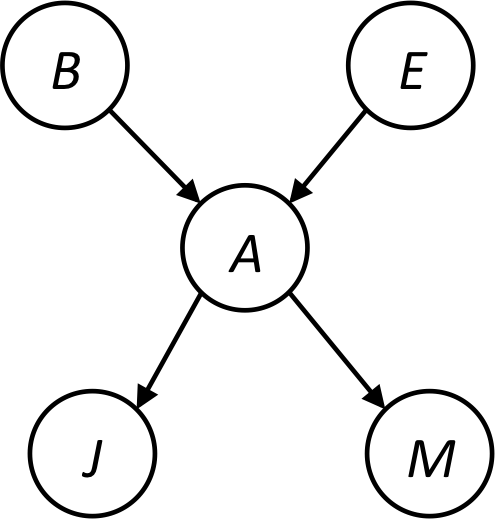 Choose E (inner most sum)
36
Example
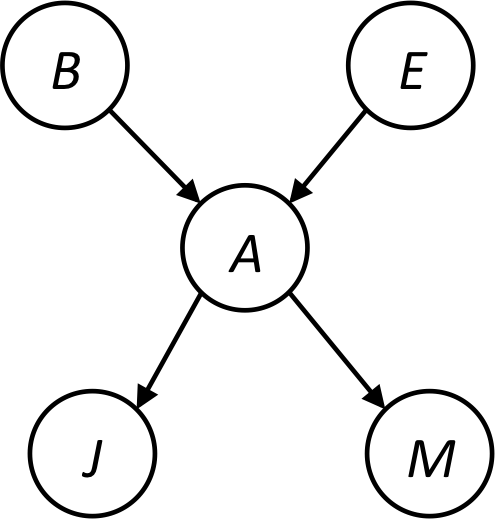 Multiply remaining probability to create joint probability P(B,j,m)
How many entries does this probability table have?
Don’t forget the normalization to compute the conditional probability!
37
Order matters
Z
Elimination Order: C, B, A, Z
P(D) =  α z,a,b,c P(D|z) P(z) P(a|z) P(b|z) P(c|z)
         =  α  z P(D|z) P(z) a P(a|z) b P(b|z) c P(c|z)
Largest factor has 2 variables (D,Z)

Elimination Order: Z, C, B, A
P(D) =  α a,b,c,z P(a|z) P(b|z) P(c|z) P(D|z) P(z) 
         =  α  a b c z P(a|z) P(b|z) P(c|z) P(D|z) P(z)
Largest factor has 4 variables (A,B,C,D)    (or 5 if you count pre-summation over Z)

In general, with n leaves, factor of size 2n
A
B
C
D
38
New Example
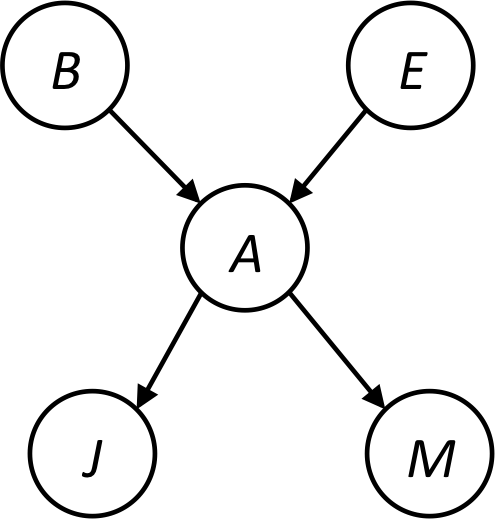 Query P(E | m)
Push summations inwards such that products that do not depend on the variable are pulled out of the sum.
39
VE: Computational and Space Complexity
The computational and space complexity of variable elimination is determined by the largest factor (and it’s space that kills you)

The elimination ordering can greatly affect the size of the largest factor.  
E.g., previous slide’s example 2n vs. 2

Does there always exist an ordering that only results in small factors?
No!
40
VE: Computational and Space Complexity
Inference in Bayes’ nets is NP-hard.
No known efficient probabilistic inference in general.
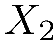 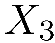 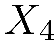 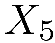 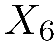 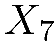 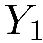 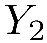 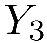 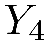 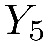 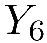 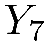 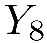 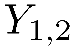 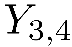 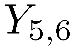 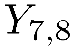 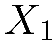 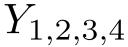 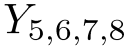 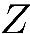 Bayes Nets
Part I: Representation and Independence




Part II: Exact inference

Enumeration (always exponential complexity)

Variable elimination (worst-case exponential complexity, often better)

Inference is NP-hard in general

Part III: Approximate Inference
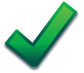 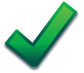 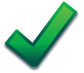 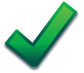 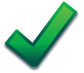 42
Additional Variable Elimination Slides
43
Variable elimination: The basic ideas
Move summations inwards as far as possible
P(B | j, m) =  α eaP(B) P(e) P(a|B,e) P(j|a) P(m|a)
                      =  α P(B) e P(e) a P(a|B,e) P(j|a) P(m|a)


Do the calculation from the inside out
I.e., sum over a first, then sum over e
Problem: P(a|B,e) isn’t a single number, it’s a bunch of different numbers depending on the values of B and e
Solution: use arrays of numbers (of various dimensions) with appropriate operations on them; these are called factors
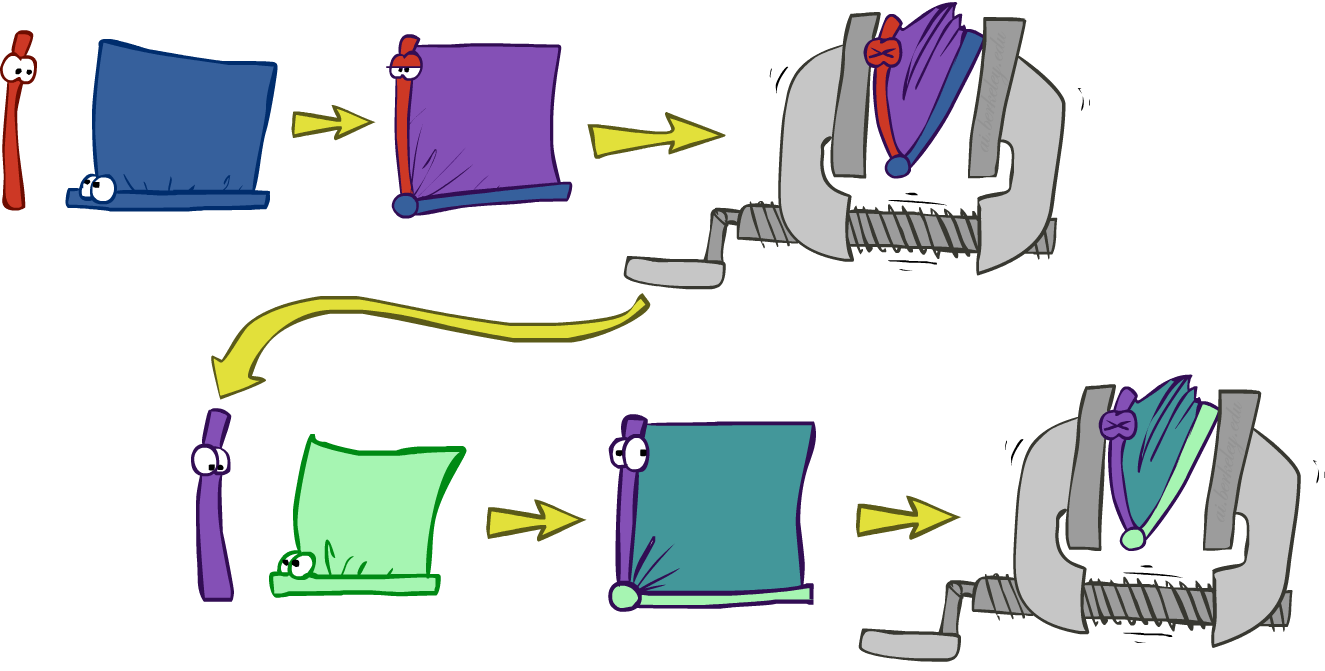 44
Operation 1: Pointwise product
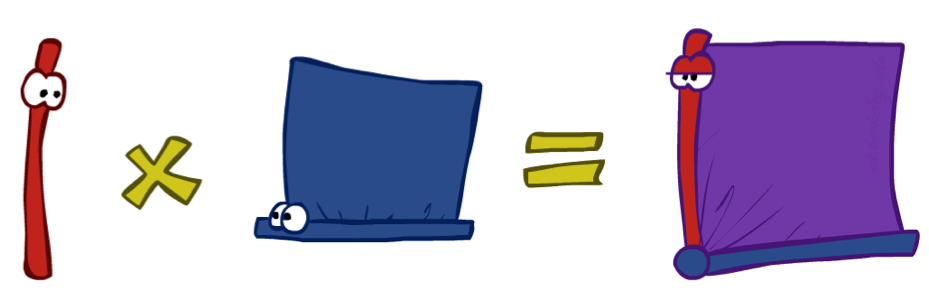 First basic operation: pointwise product of factors (similar to a database join, not matrix multiply!)
New factor has union of variables of the two original factors
Each entry is the product of the corresponding entries from the original factors

Example: P(A) x P(J|A) =  P(A,J)
P(A,J)
P(J|A)
P(A)
x
=
45
Example: Making larger factors
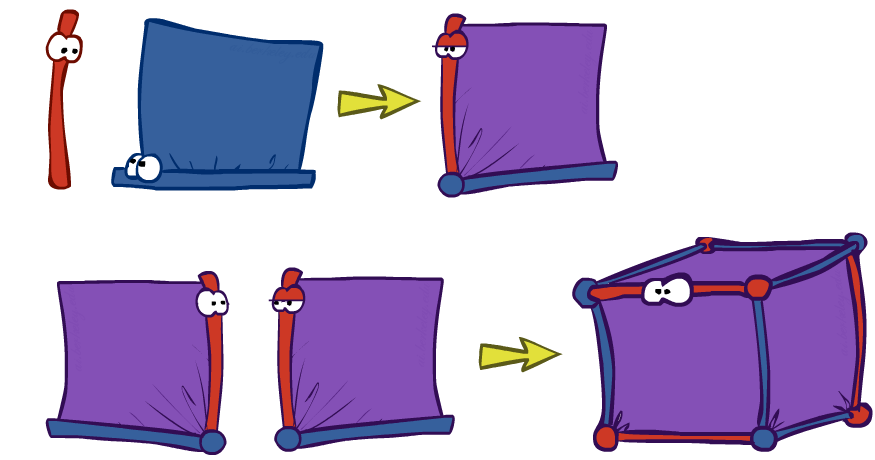 Example: P(J|A)  x  P(M|A)  =  P(J,M|A)
P(J,M|A)
P(J|A)
P(M|A)
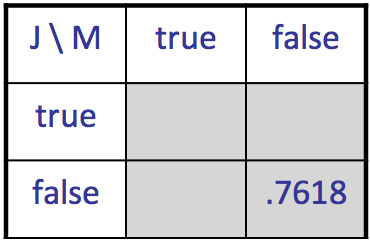 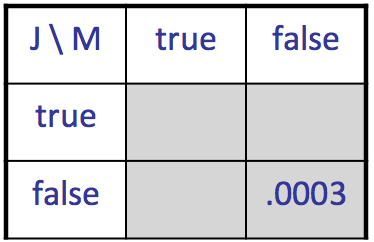 x
=
A=false
A=true
46
Example: Making larger factors
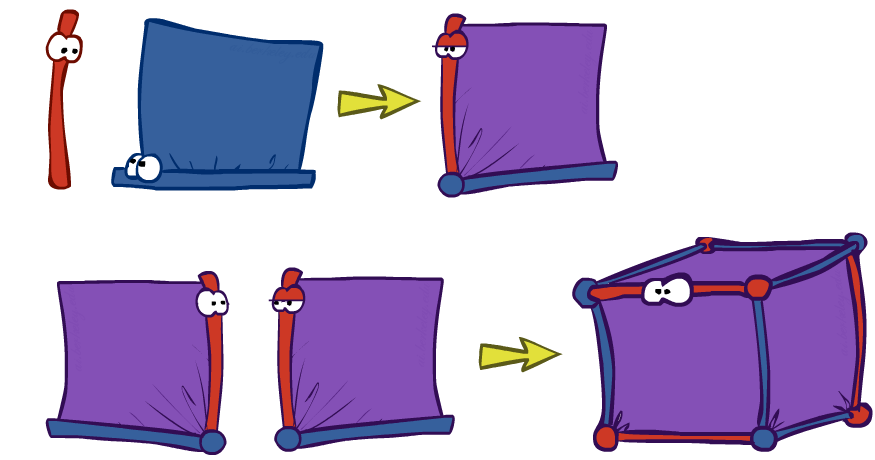 Example: f1(U,V)  x  f2(V,W) x  f3(W,X)  =  f4(U,V,W,X)

Sizes: [10,10]  x  [10,10] x  [10,10] =  [10,10,10,10] 

I.e., 300 numbers blows up to 10,000 numbers!

Factor blowup can make VE very expensive
47
Operation 2: Summing out a variable
Second basic operation: summing out     (or eliminating) a variable from a factor
Shrinks a factor to a smaller one
Example: j  P(A,J) = P(A,j) + P(A,j) = P(A)
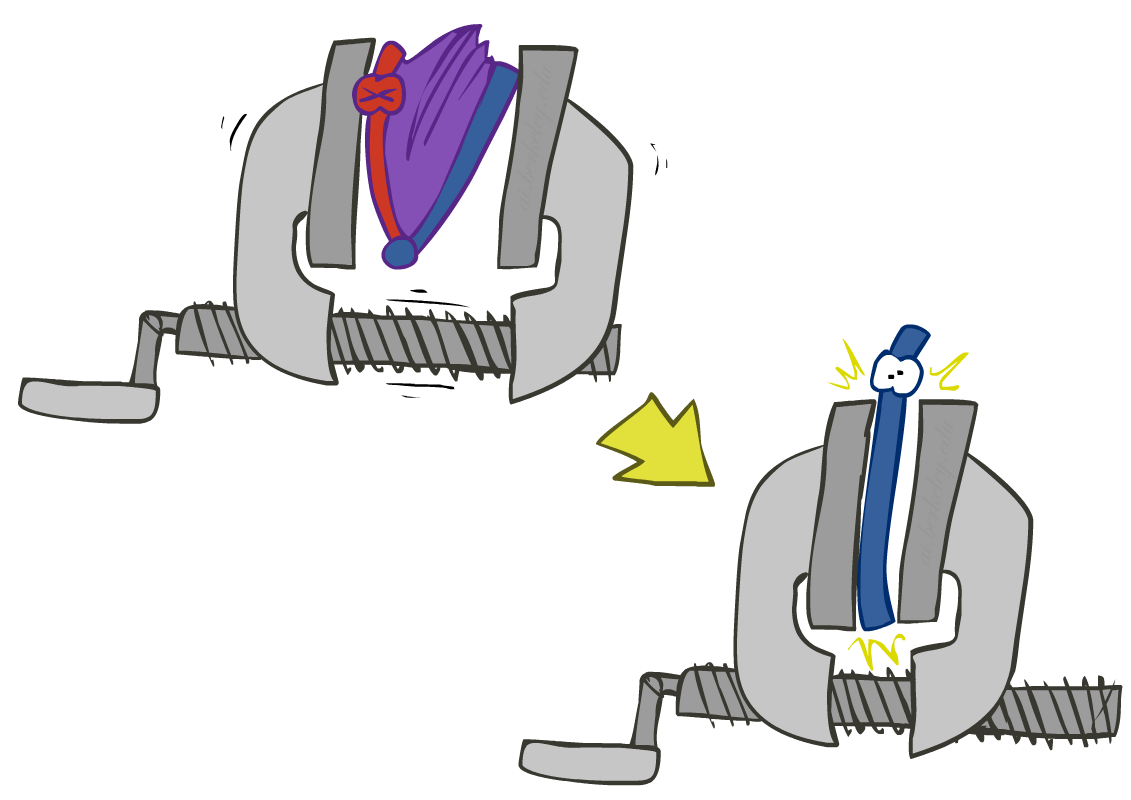 P(A,J)
P(A)
Sum out J
48
Summing out from a product of factors
Project the factors each way first, then sum the products
Example: a P(a|B,e) P(j|a) P(m|a)
                          = P(a|B,e) P(j|a) P(m|a) + P(a|B,e) P(j|a) P(m|a)
                       = P(a,j,m|B,e) + P(a,j,m|B,e)
                       = P(j,m|B,e)
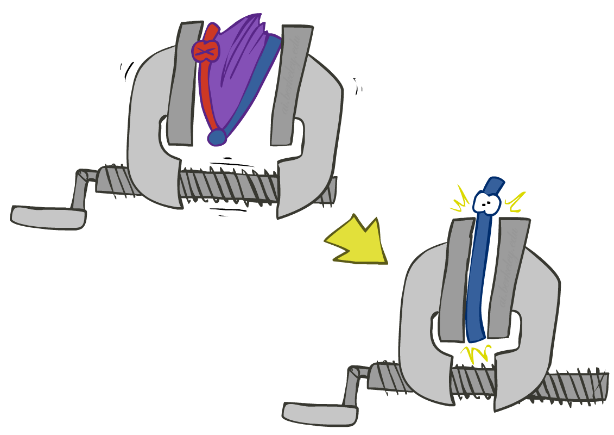 49